48 Hour Summary
Trey Thompson
March 17, 2023
Summary
Wednesday
Supported Beam studies
R:AR5001amplifier had issues and was replace
Racked in and turned on BNB, Autotuned needed tuning to latch
MTA commissioning continued
Thursday
Beam off due to Linac LRF5 vacuum issues
MI was prepared for access. Ops investigated a leak alarm in the MI-40 Abort and found a leaking pump on the abort skid. 
While MI, Ops found a bubble a hose (326 section), and escorted the DE and DM to fix Sump Pump A in 320 region.



Friday
        MI-12 is currently racked out 
Booster tuning for MI8 collimator losses


Current Conditions:
Standby
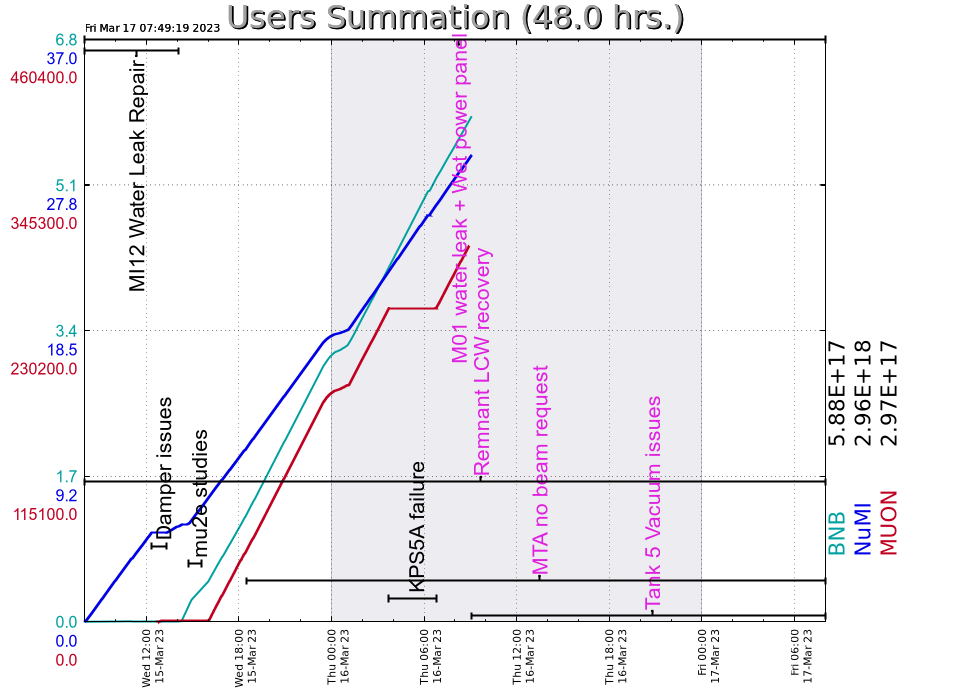 2
3/17/2023